ГБОУ Школа № 1352
SiO2
Оксид кремния (IV)
Политова Светлана Викторовна, 
учитель химии высшей квалификационной категории
Физические свойства
Оксид кремния (IV)  –  это твердое вещество с атомной кристаллической решеткой.
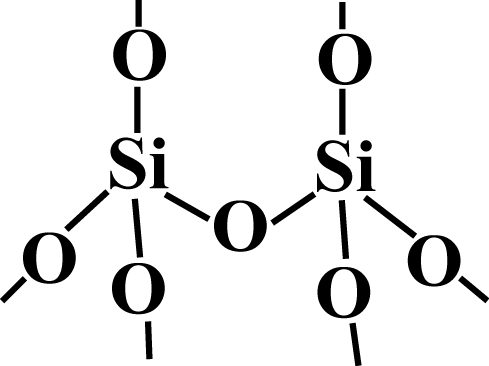 Нахождение в природе
В природе встречается в виде кварца, речного песка, кремнезема и прочих модификаций.
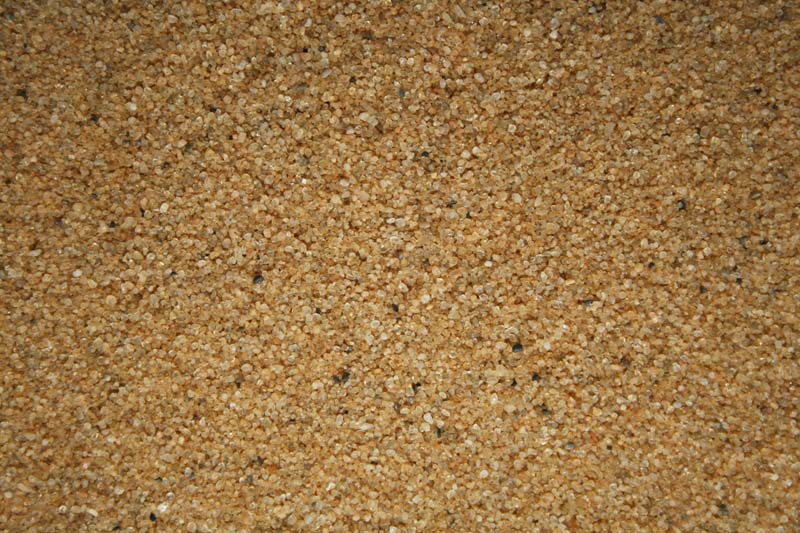 песок
Нахождение в природе
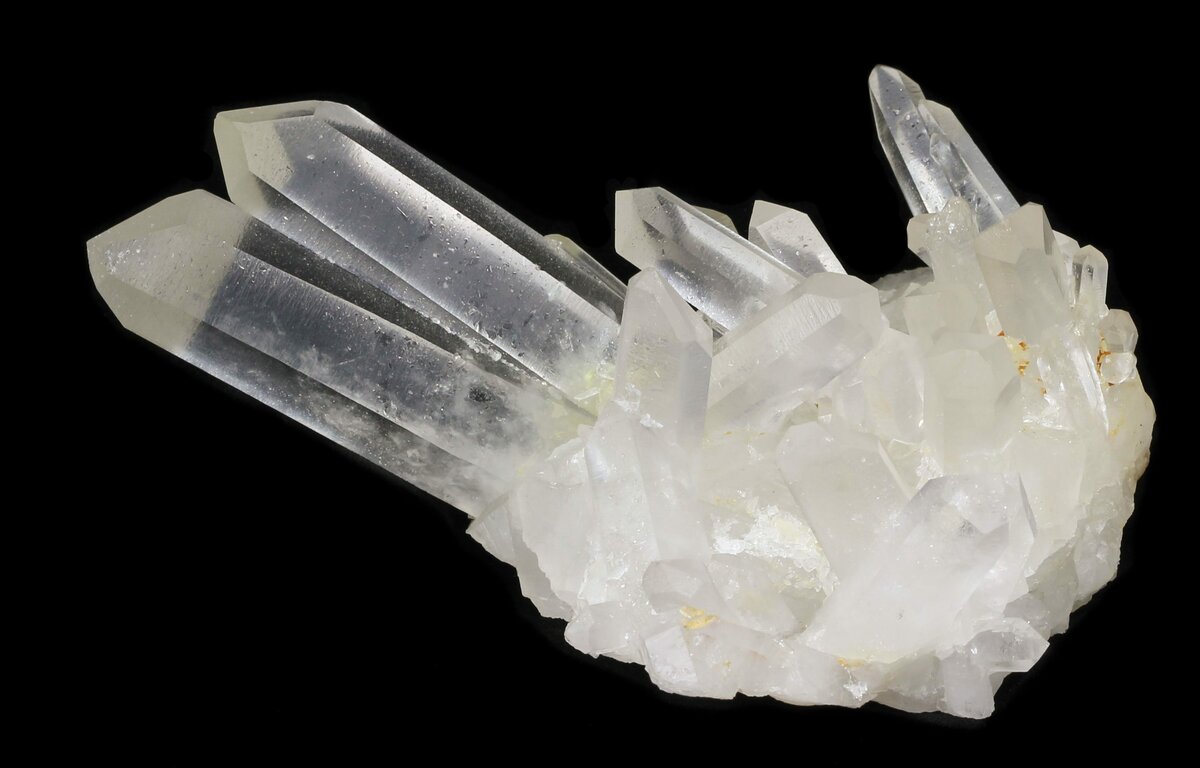 кварц
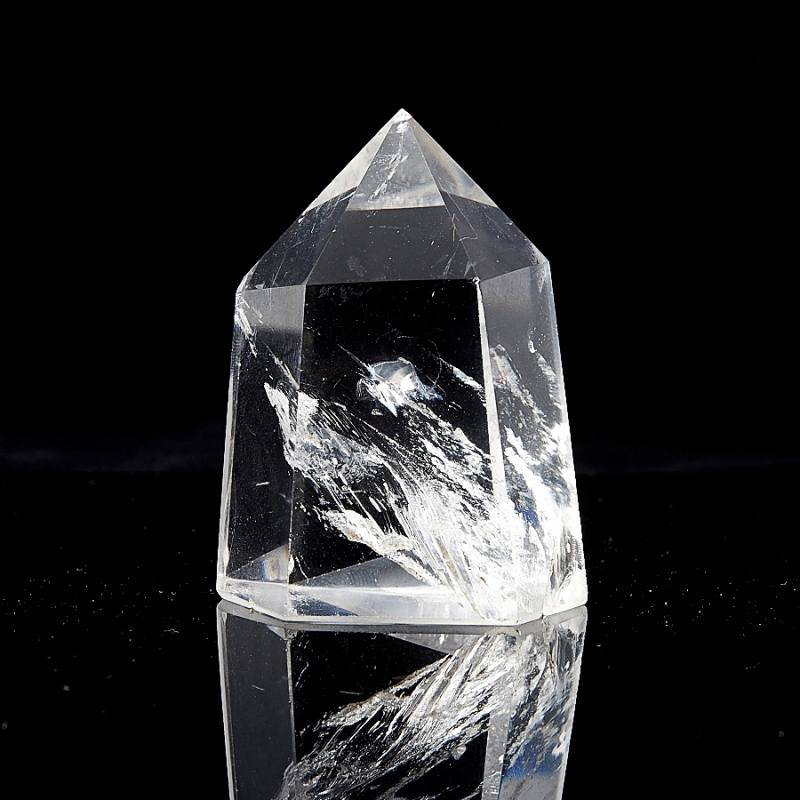 Нахождение в природе
Горный хрусталь
Нахождение в природе
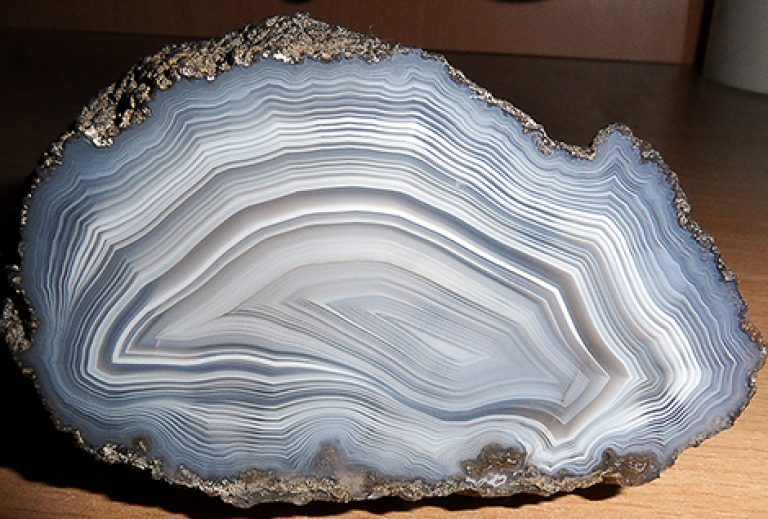 Халцедон
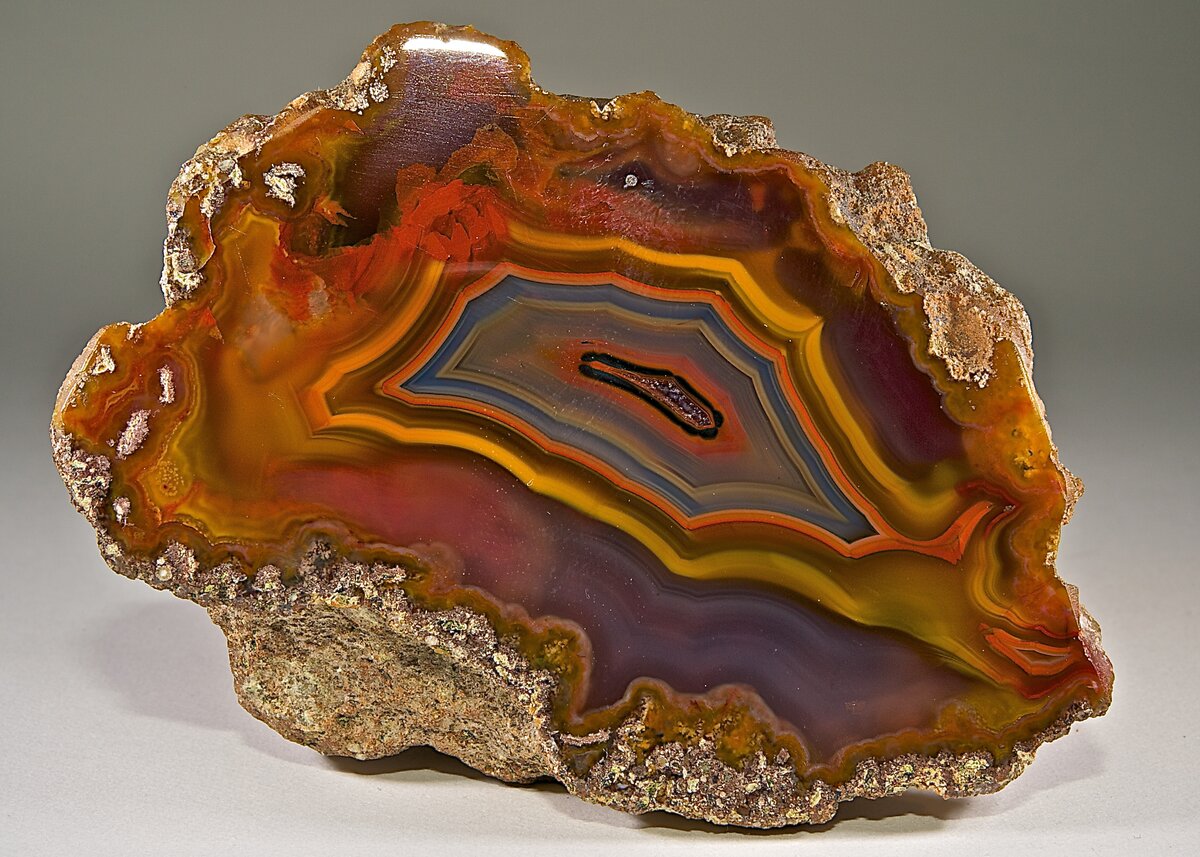 Нахождение в природе
Агат
Нахождение в природе
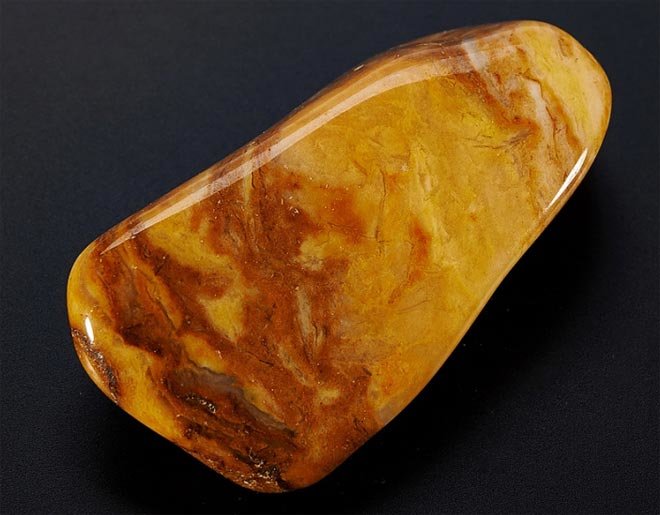 Яшма
Нахождение в природе
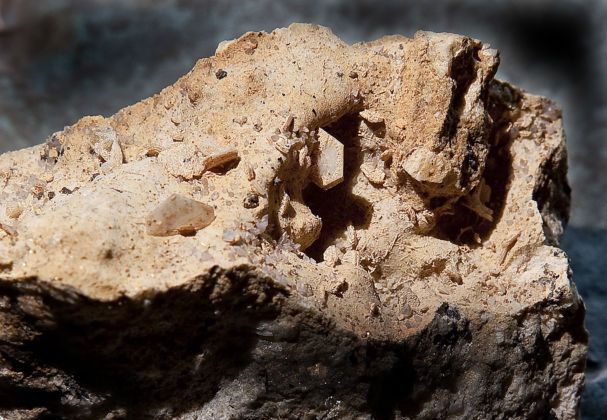 Тридимит (t пл. 1680С)
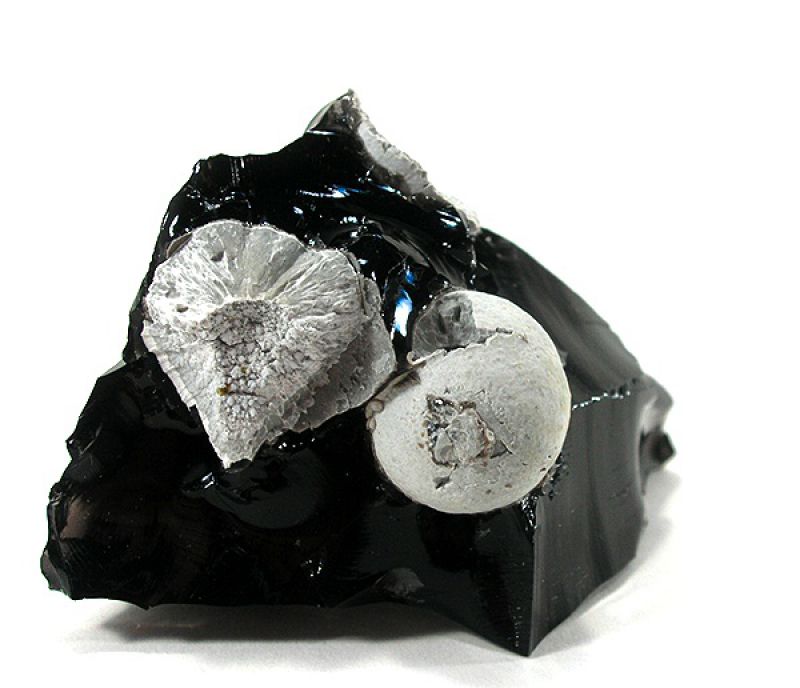 Нахождение в природе
Кристобалит (t пл. 1720С)
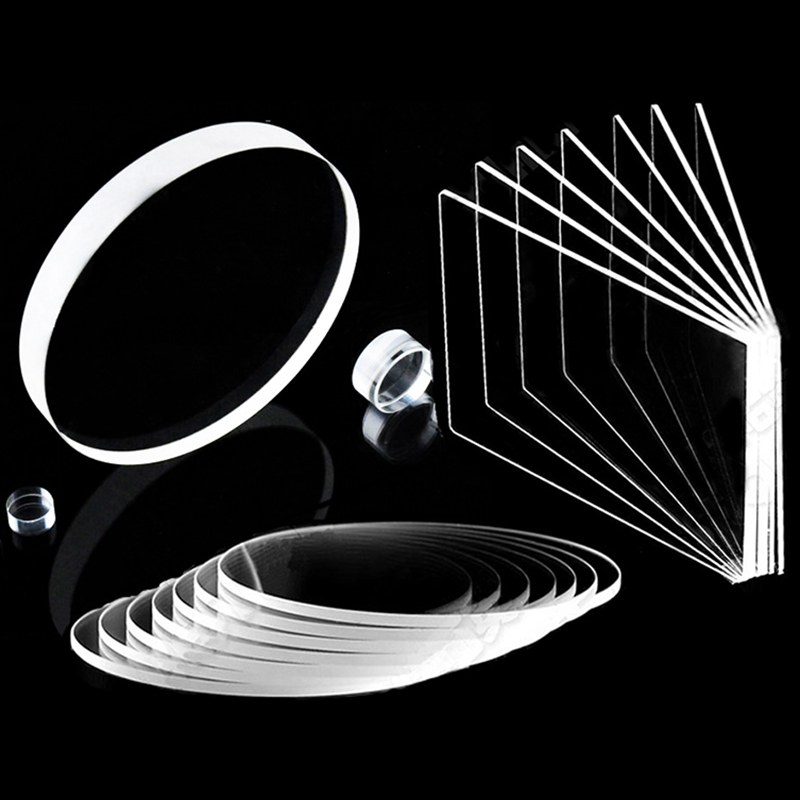 Нахождение в природе
Кварцевые стекла
Нахождение в природе
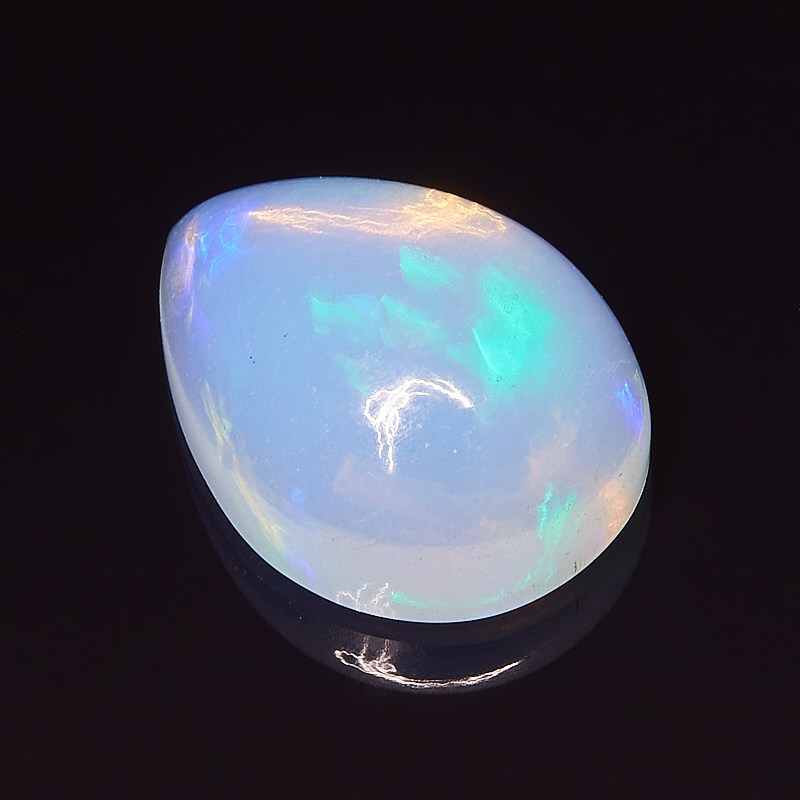 Опал
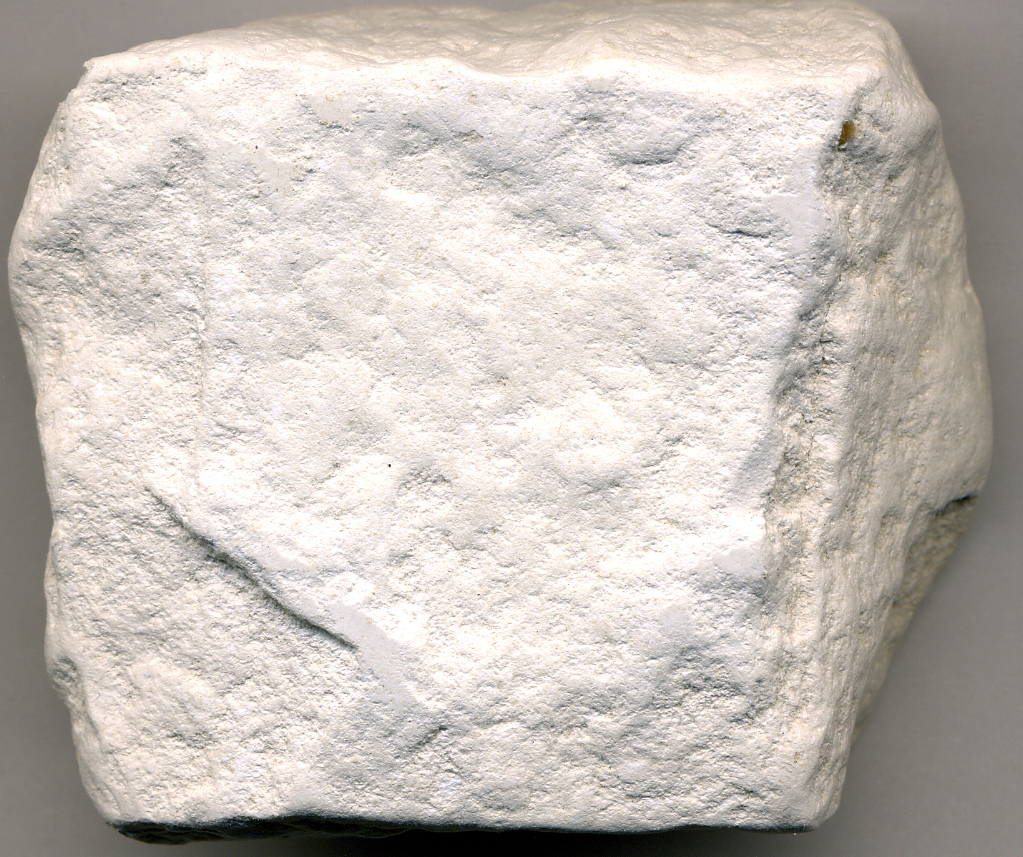 Нахождение в природе
Диатомит-землистая форма аморфного кремнезема
Нахождение в природе
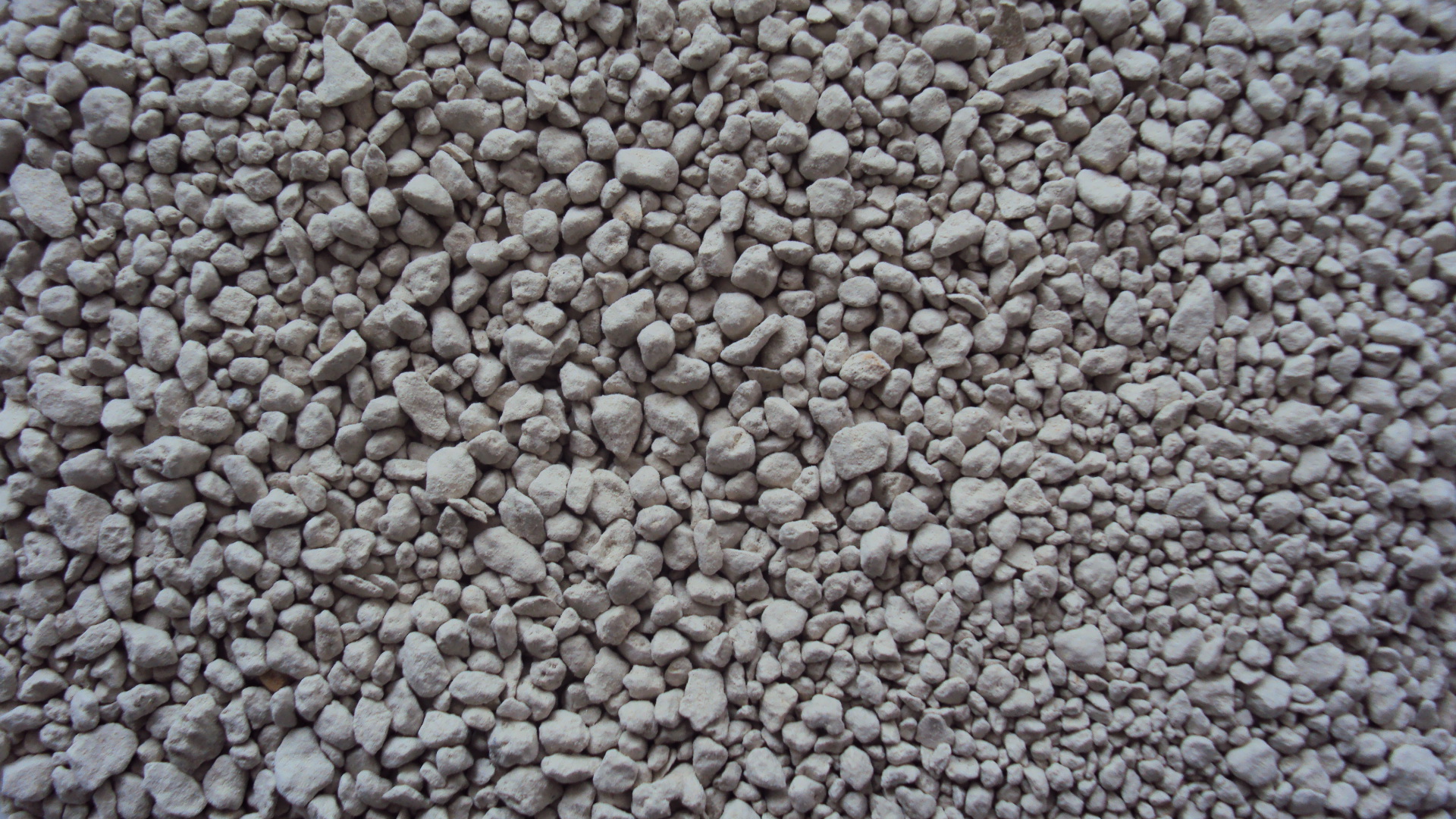 Трепел - инфузорная форма
Химические свойства
Оксид кремния (IV) – типичный кислотный оксид. За счет кремния со степенью окисления +4 проявляет слабые окислительные свойства.
Химические свойства
1. Взаимодействие с растворами и расплавами щелочей и в расплаве с основными оксидами.
SiO2 + 2NaOH  Na2SiO3 + H2O
SiO2 + CaO  CaSiO3
Химические свойства
2. Оксид кремния (IV) не взаимодействует с водой, т.к. кремниевая кислота нерастворима.
SiO2 + H2O  H2SiO3
Химические свойства
3. Реагирует при сплавлении с карбонатами щелочных металлов. Нелетучий оксид вытесняет летучий оксид из солей при сплавлении.
SiO2 + CaCO3  CaSiO3 + CO2
Химические свойства
4. Из кислот диоксид кремния реагирует только с плавиковой или с газообразным фтороводородом.
SiO2 + 6HF(г) = SiF4 + H2O
SiO2 + 6HF(р-р) → H2[SiF6] + 2H2O
Химические свойства
5. При температуре выше 1000 °С оксид кремния реагирует с активными металлами, при этом образуется кремний.
SiO2 + 2Mg → Si + 2MgO
При избытке восстановителя образуются силициды:
SiO2 + 4Mg → Mg2Si + 2MgO
Химические свойства
6а. Взаимодействие с неметаллами.
Например, оксид кремния (IV) реагирует с водородом в жестких условиях. При этом оксид кремния проявляет окислительные свойства:
SiO2 + 2Н2  Si + 2Н2O
Химические свойства
6б. Оксид кремния взаимодействует с углеродом. При этом образуется карборунд и угарный газ:
SiO2   +   3С  SiС   +   2СО
Химические свойства
7. При сплавлении оксид кремния взаимодействует с фосфатом кальция и углем:
3SiO2 + Ca3(PO4)2 + 5C  3CaSiO3 + 5CO + 2P